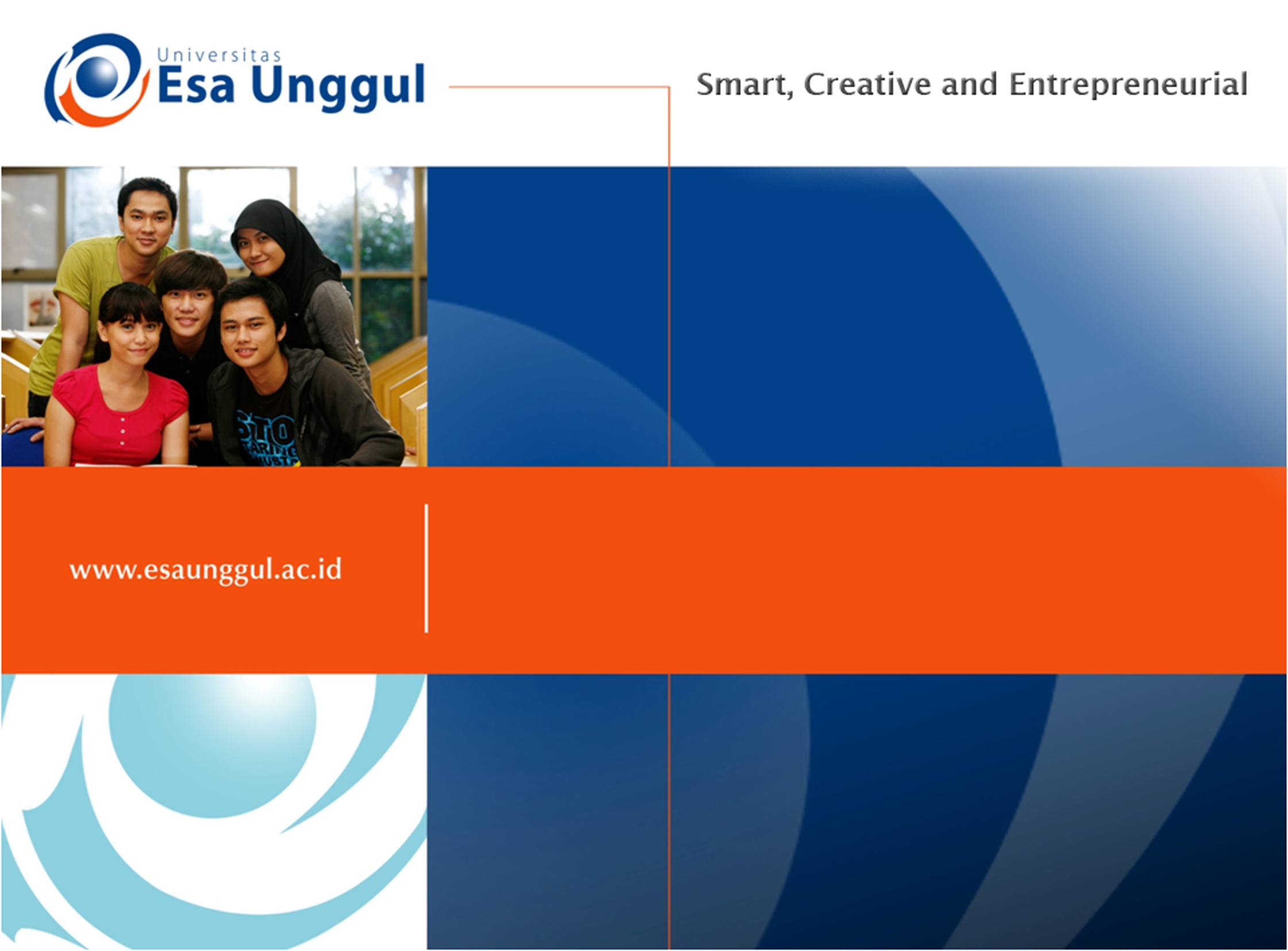 TRANSFORMASI LINIER LANJUTAN 3
PERTEMUAN 13
AGUNG MULYO WIDODO
TEKNIK INFORMATIKA FAKULTAS ILMU KOMPUTER
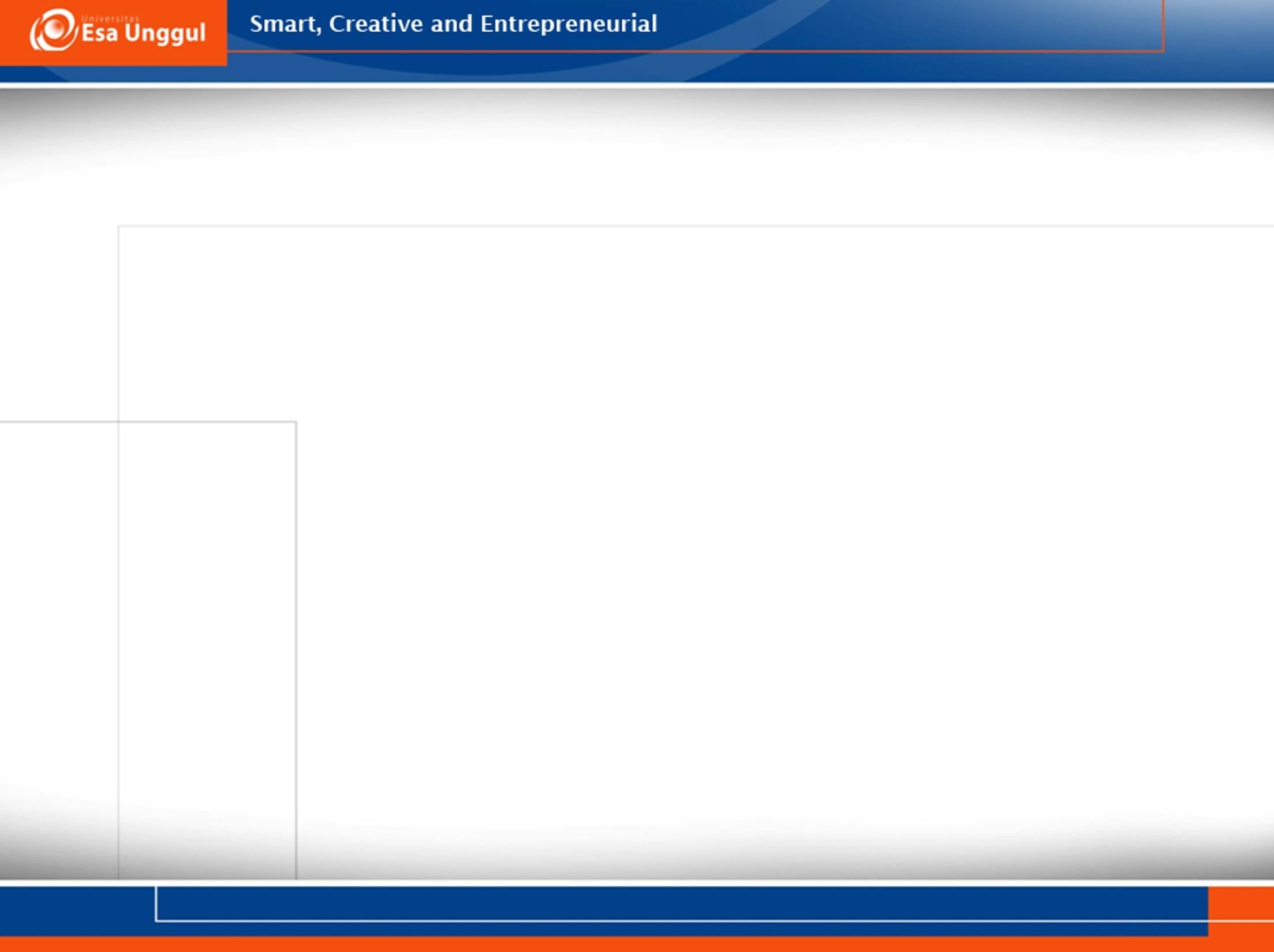 Operasi dilasi/dilatasi dan kontraksi di R2 dan R3, operator kompresi, ekspansi dan transveksi di R2 dan R3
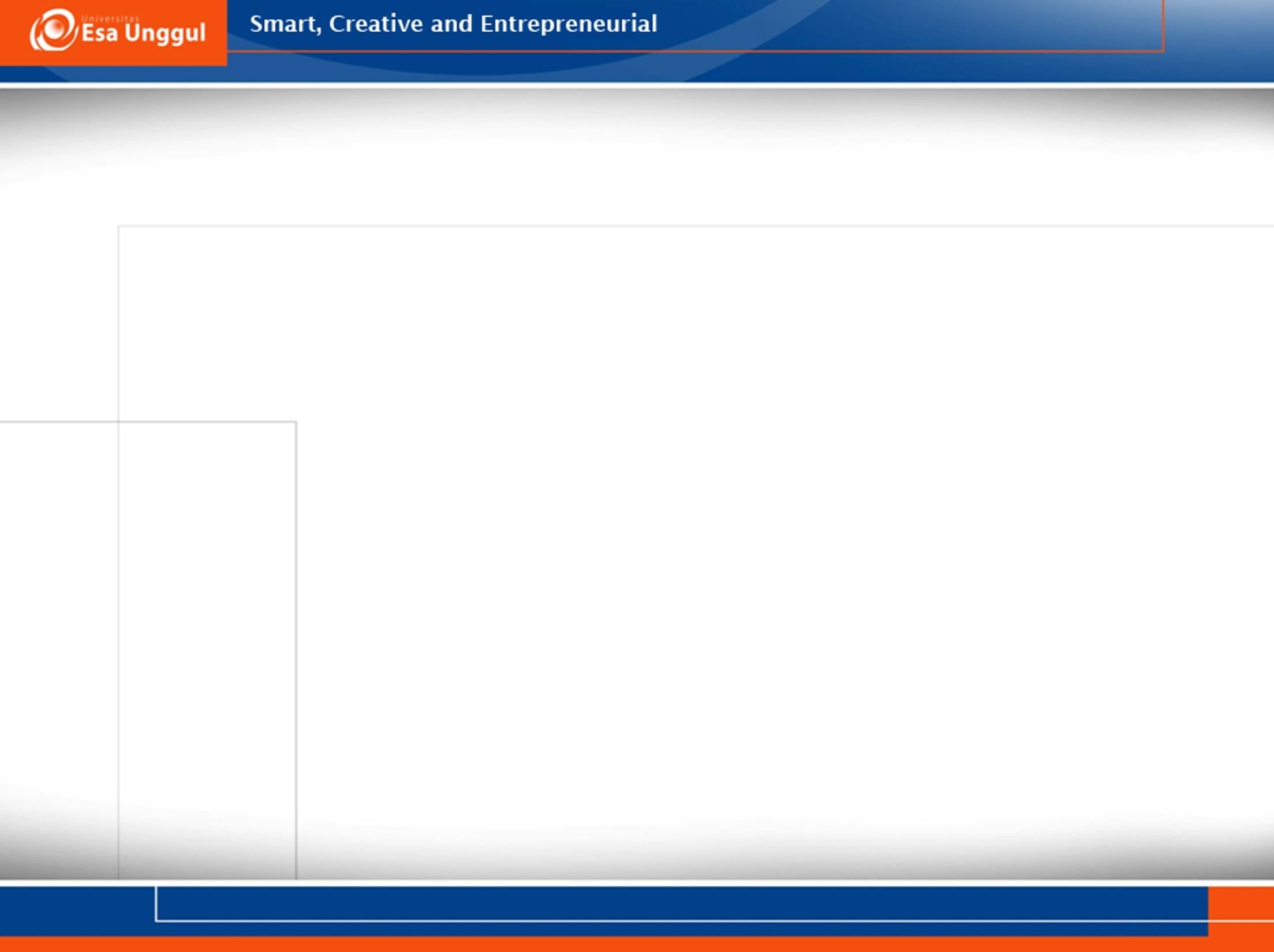 KEMAMPUAN AKHIR YANG DIHARAPKAN
Mahasiswa mampu menguasai konsep transformasi linier
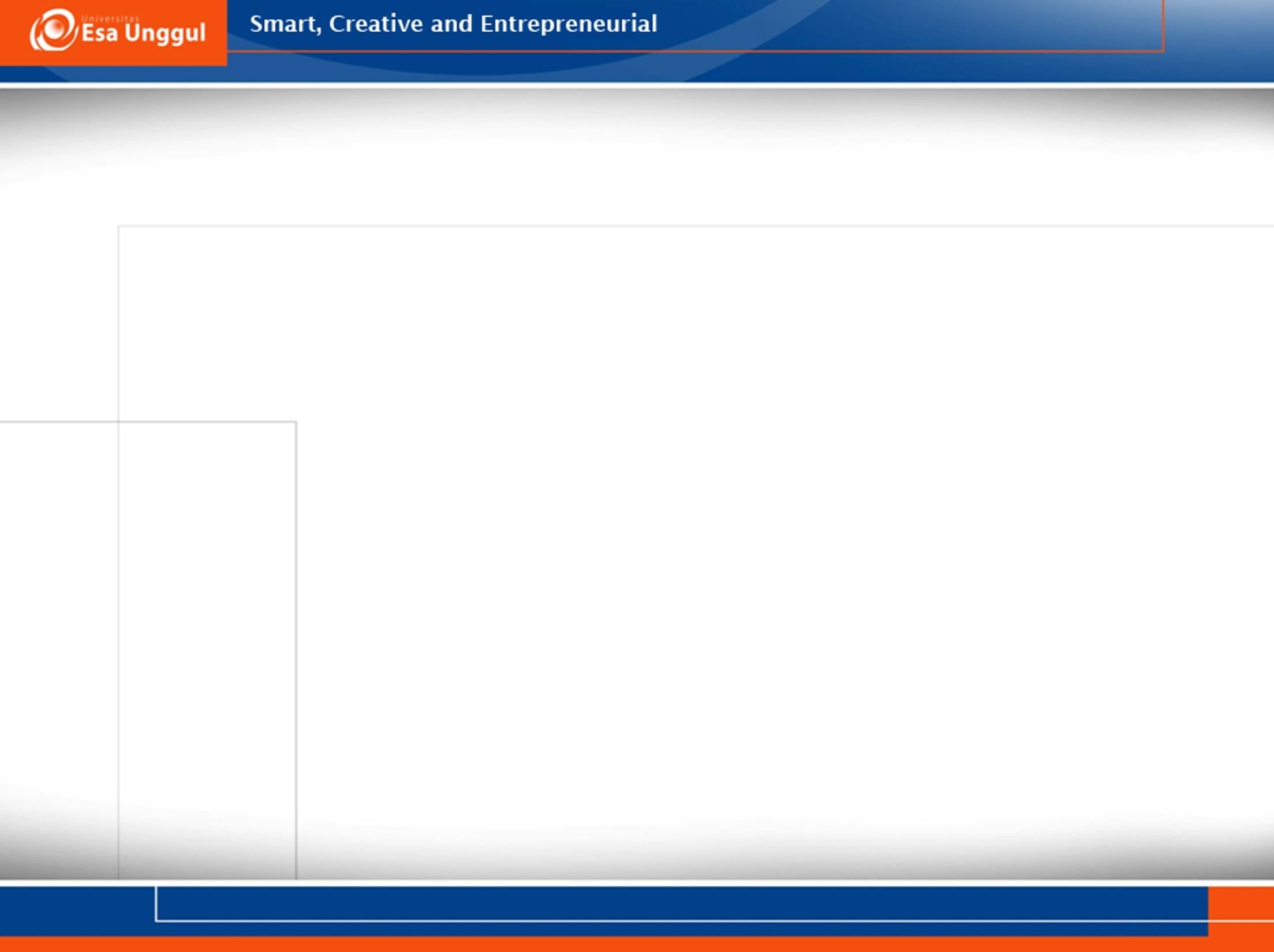 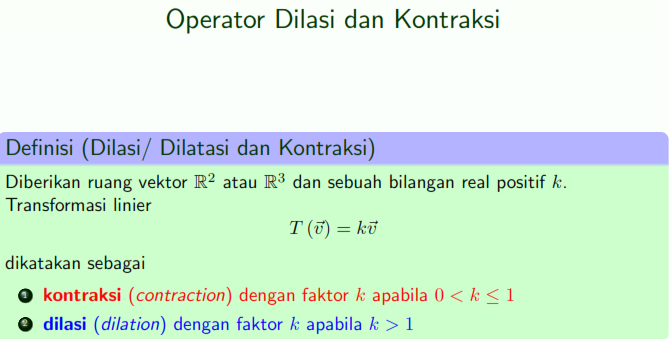 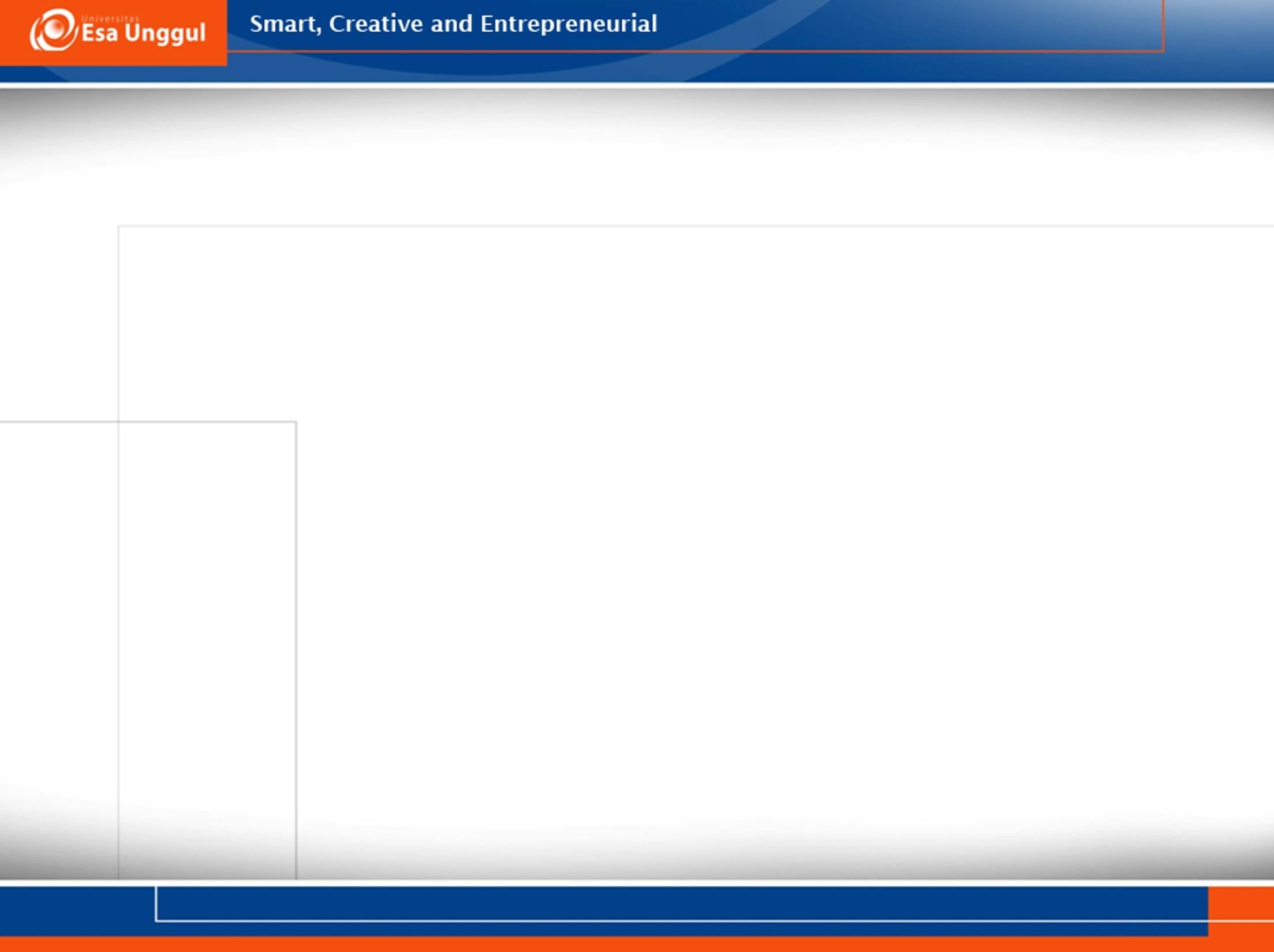 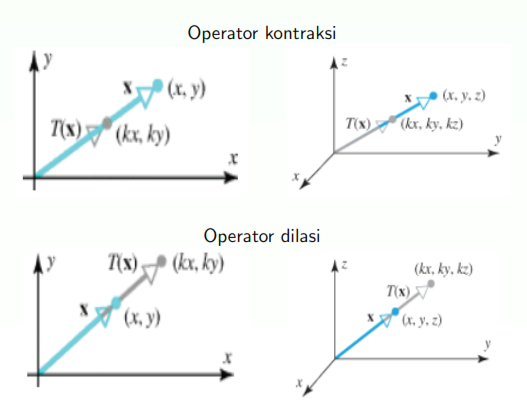 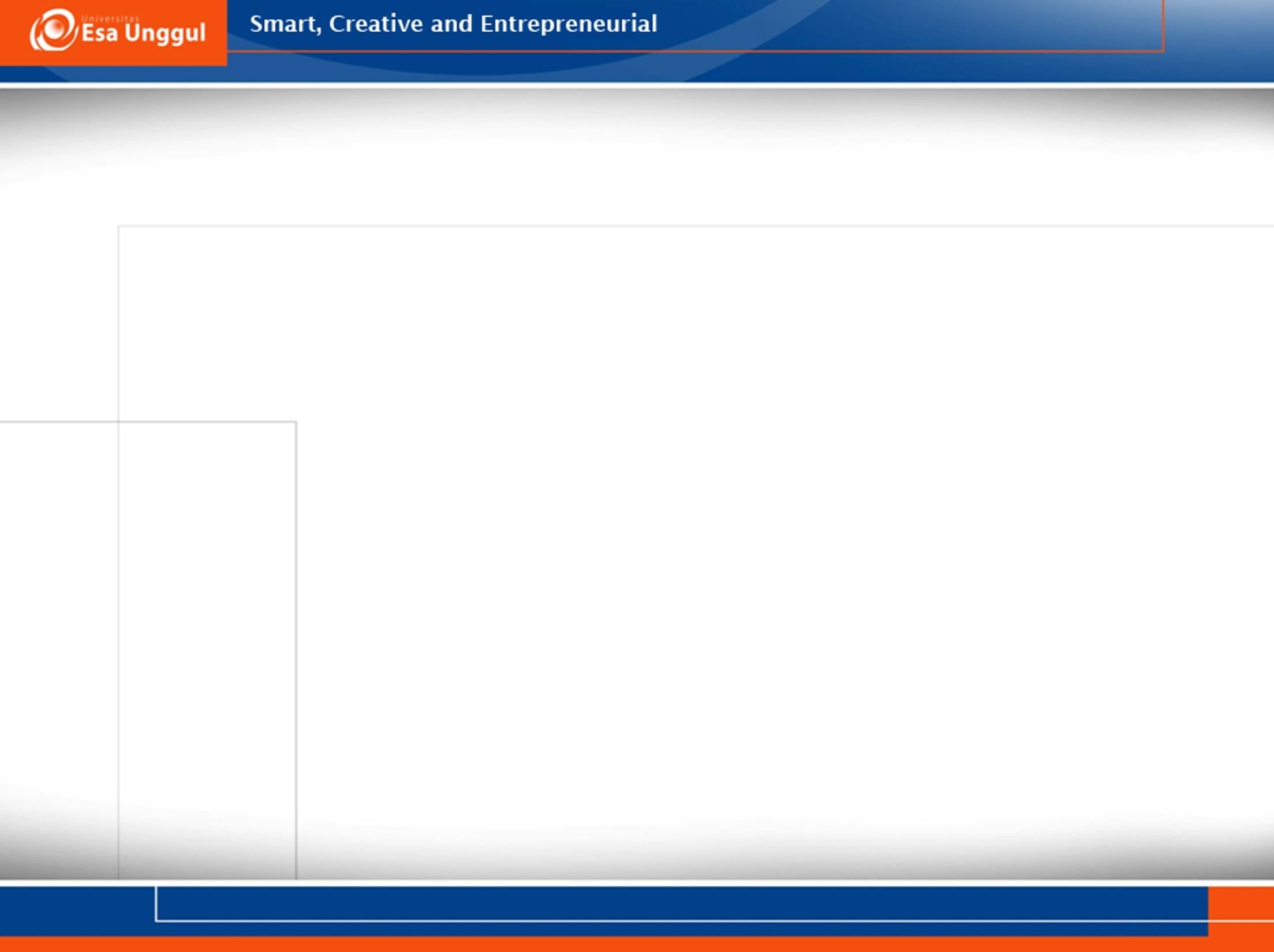 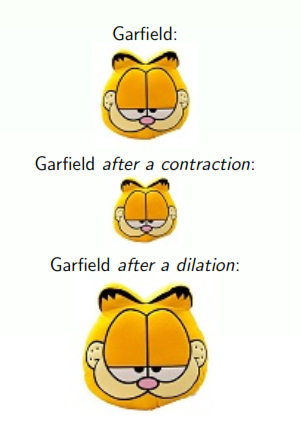 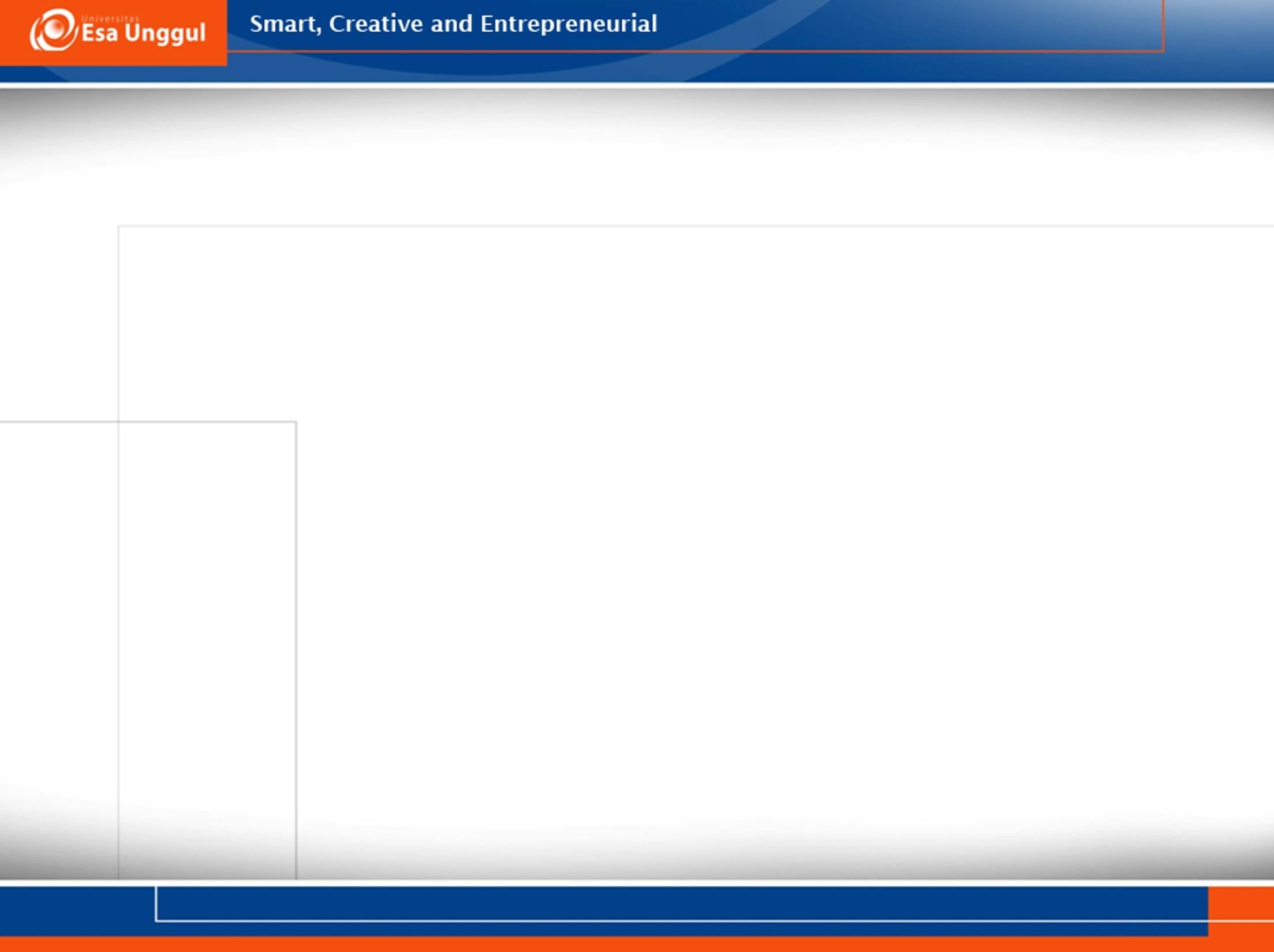 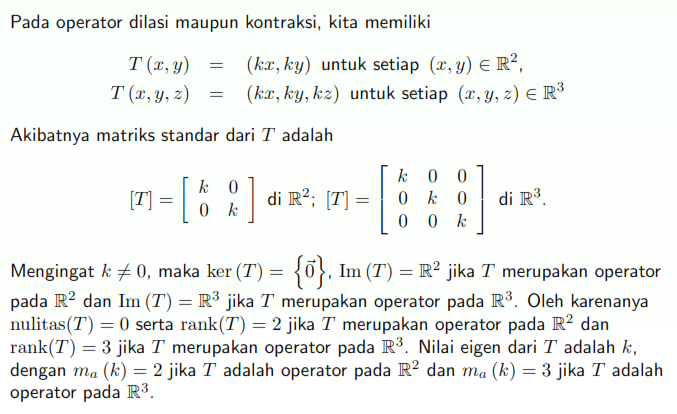 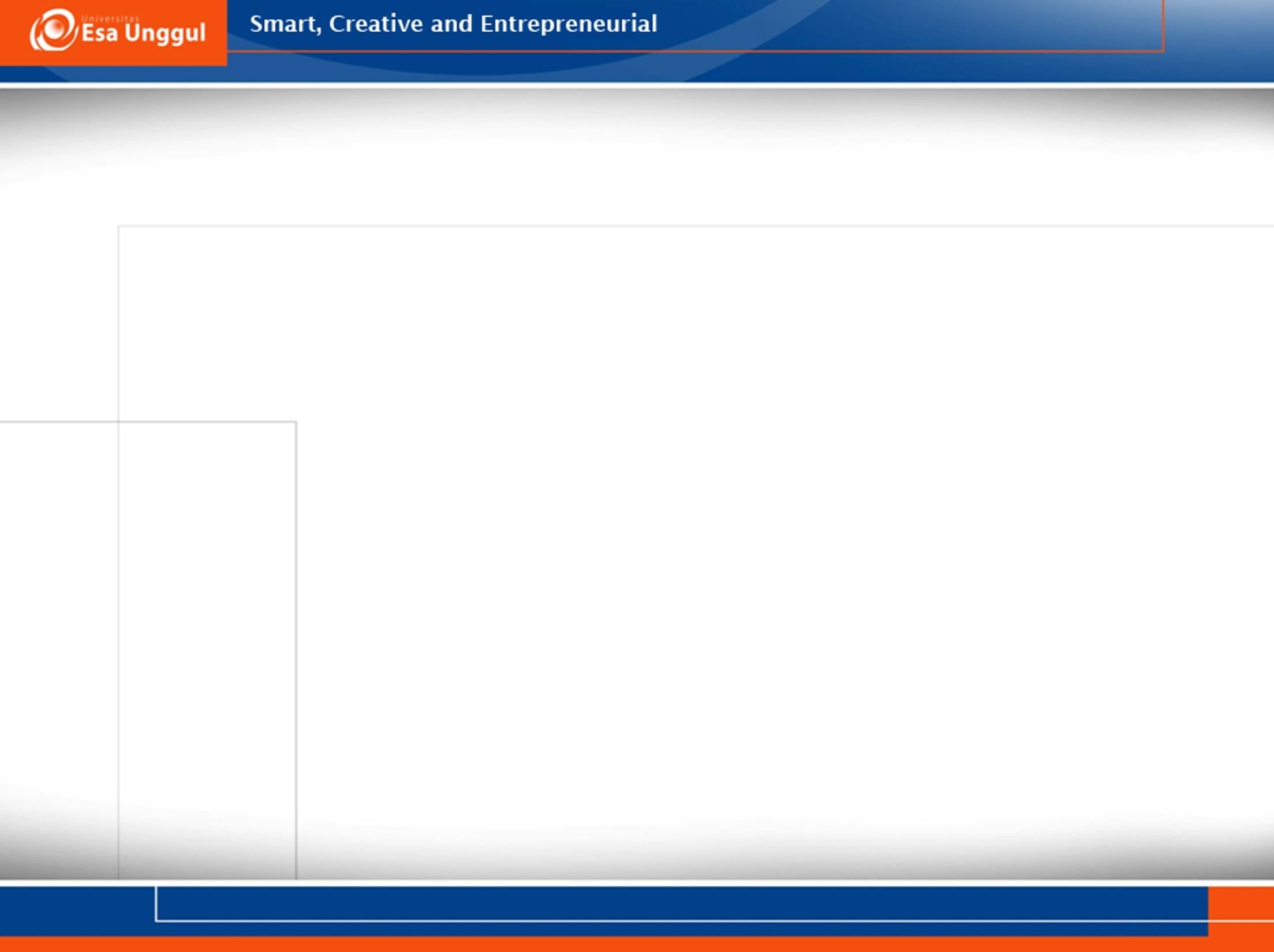 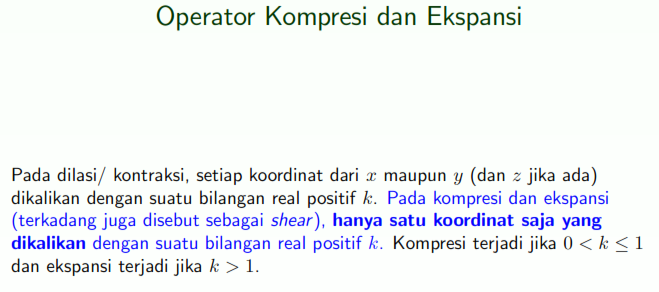 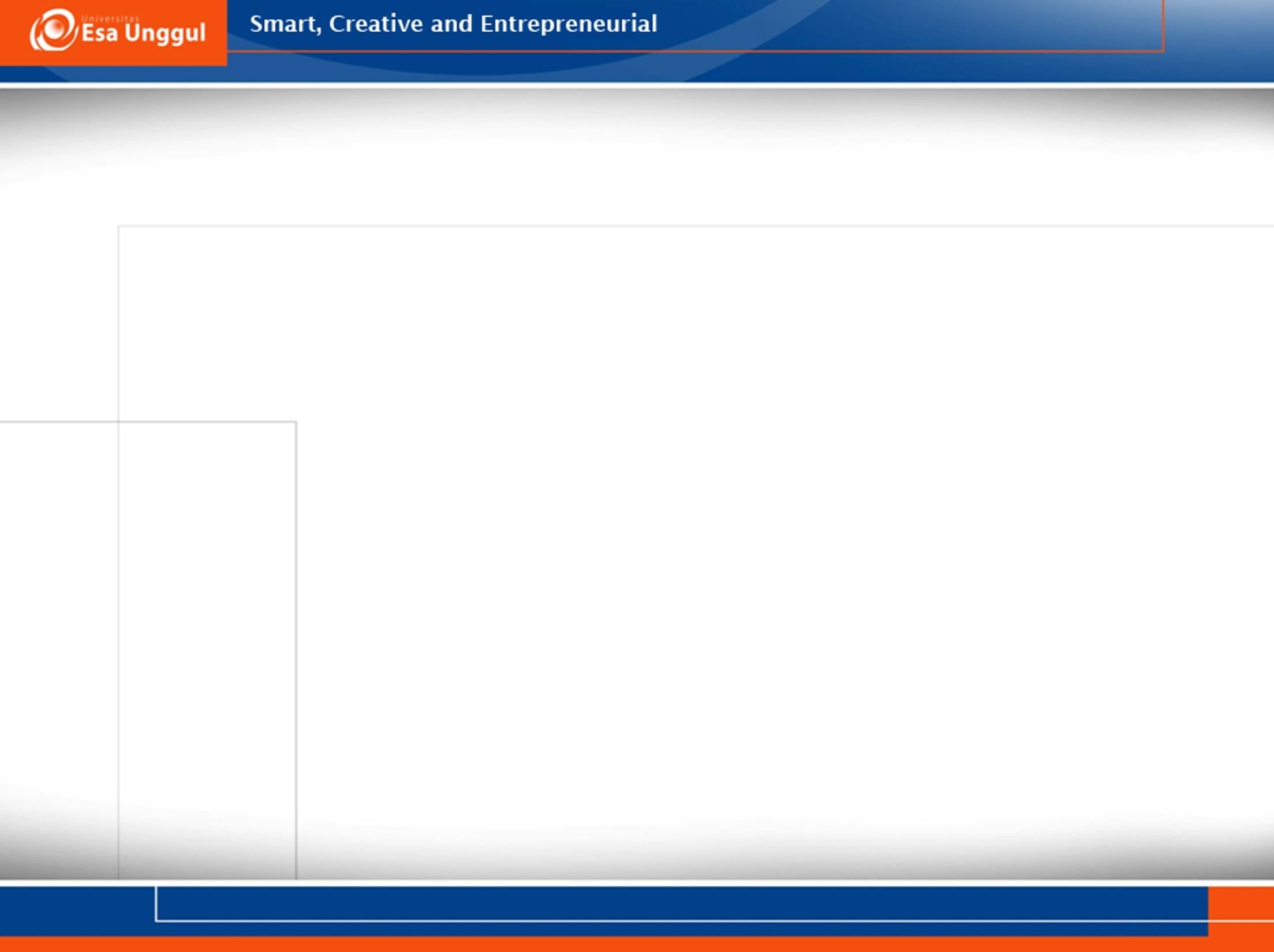 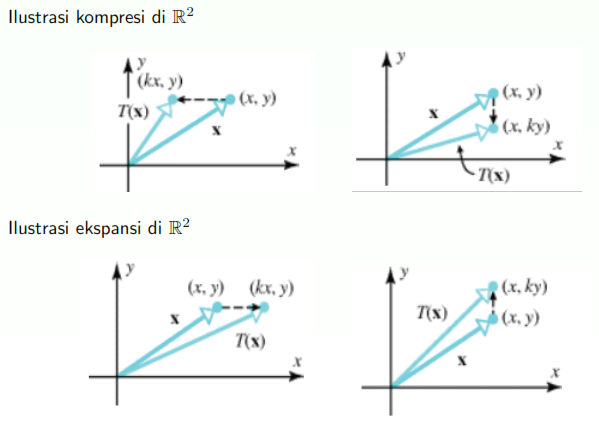 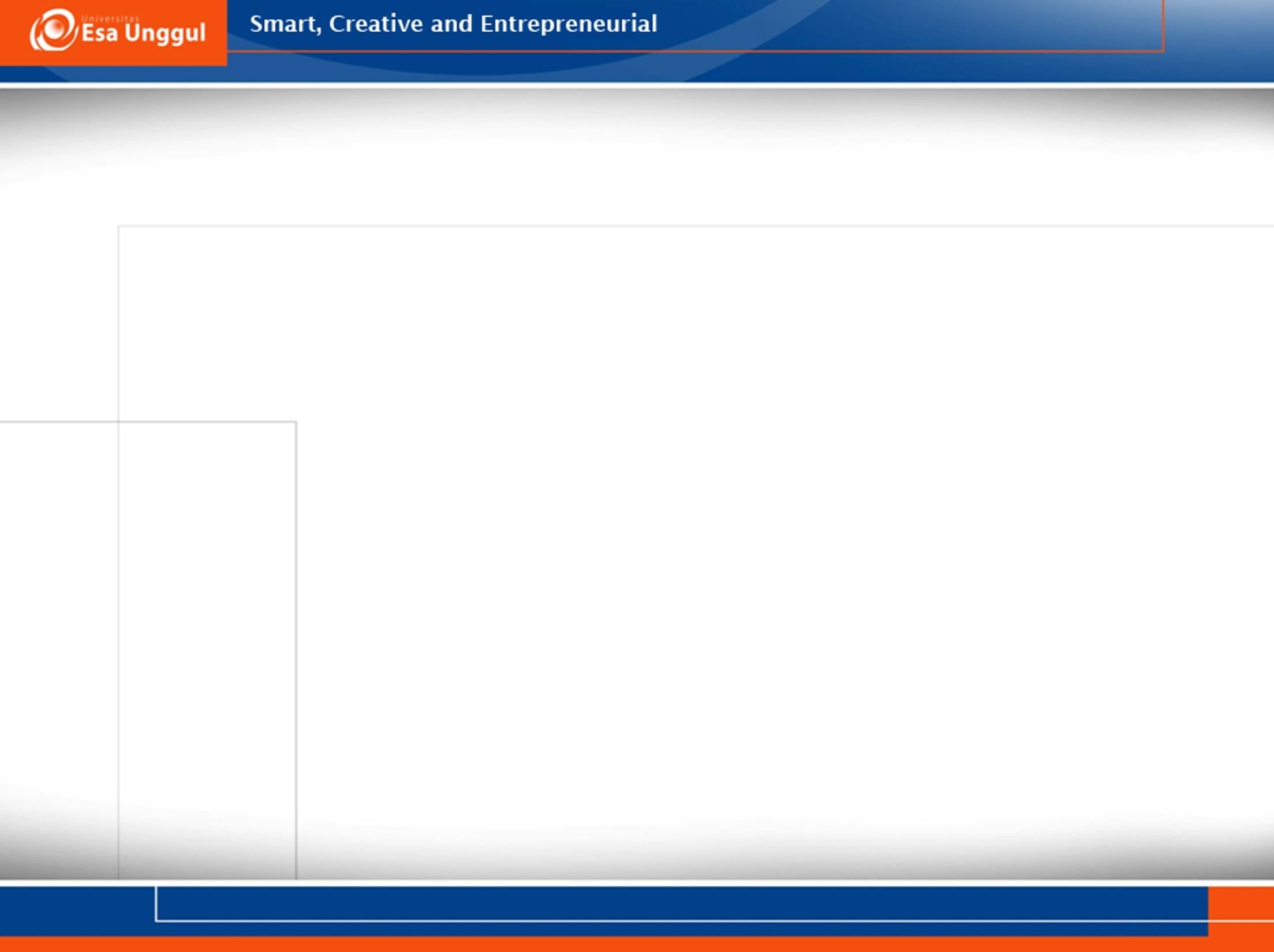 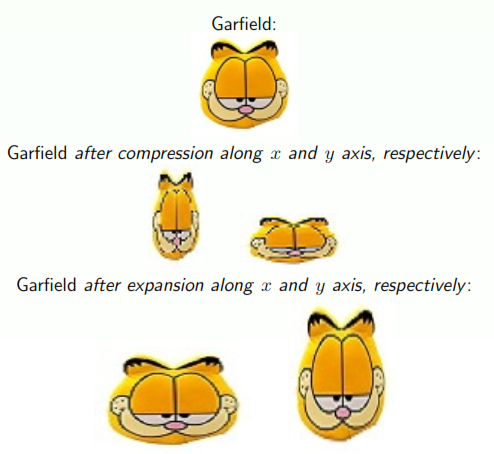 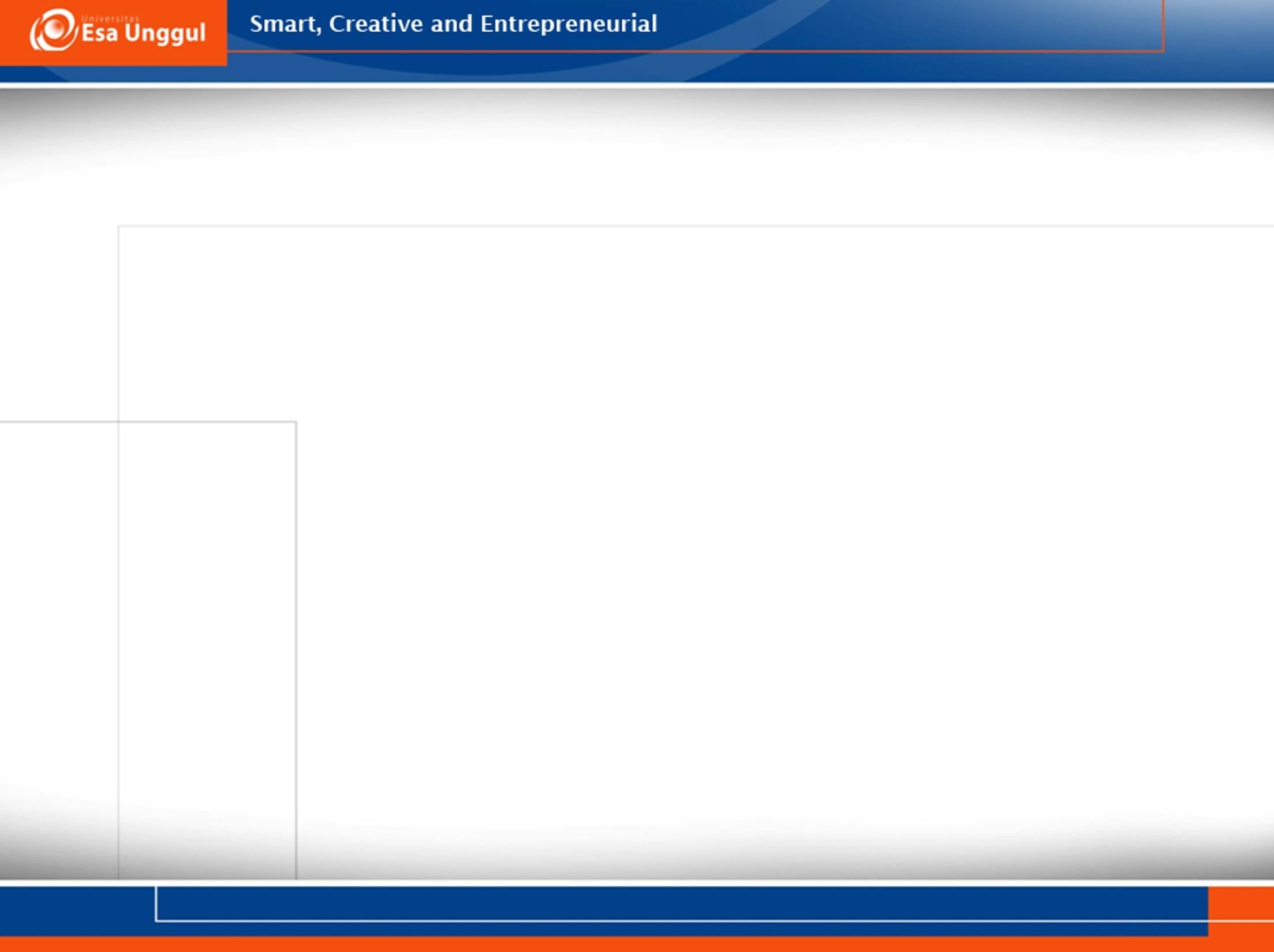 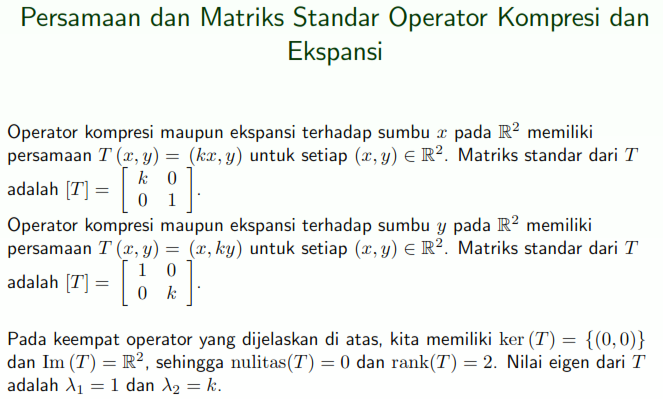 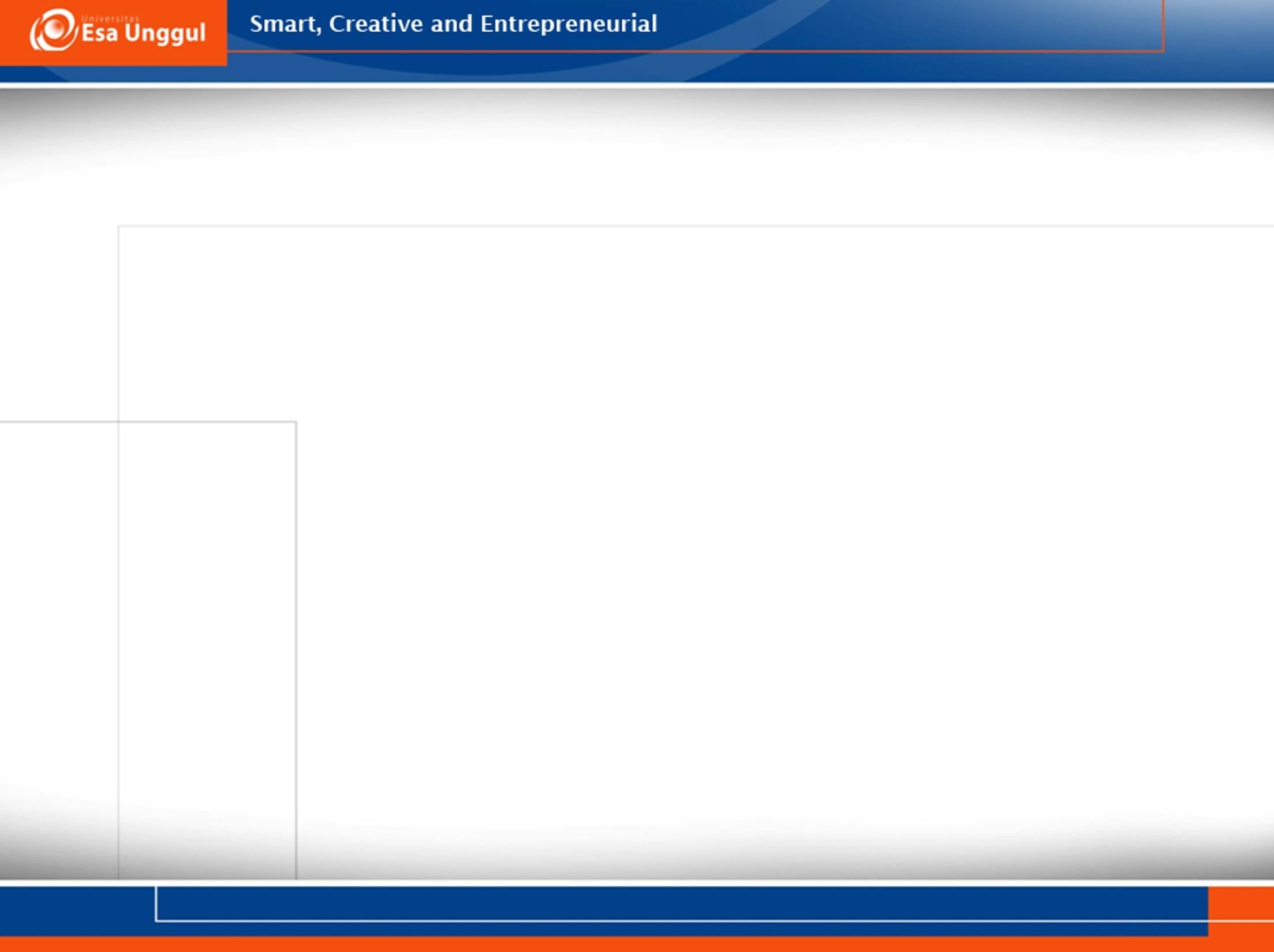 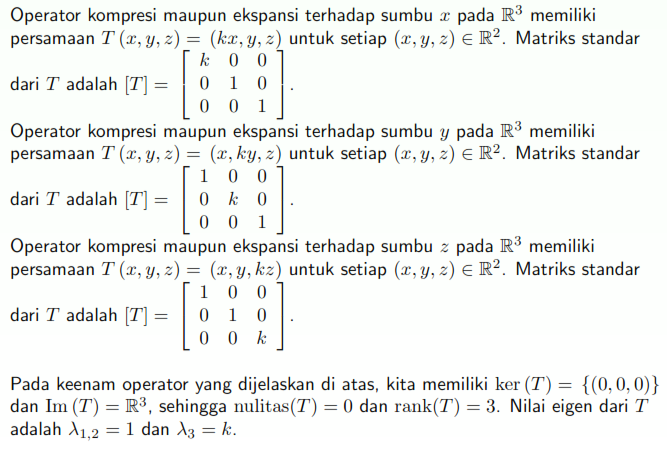 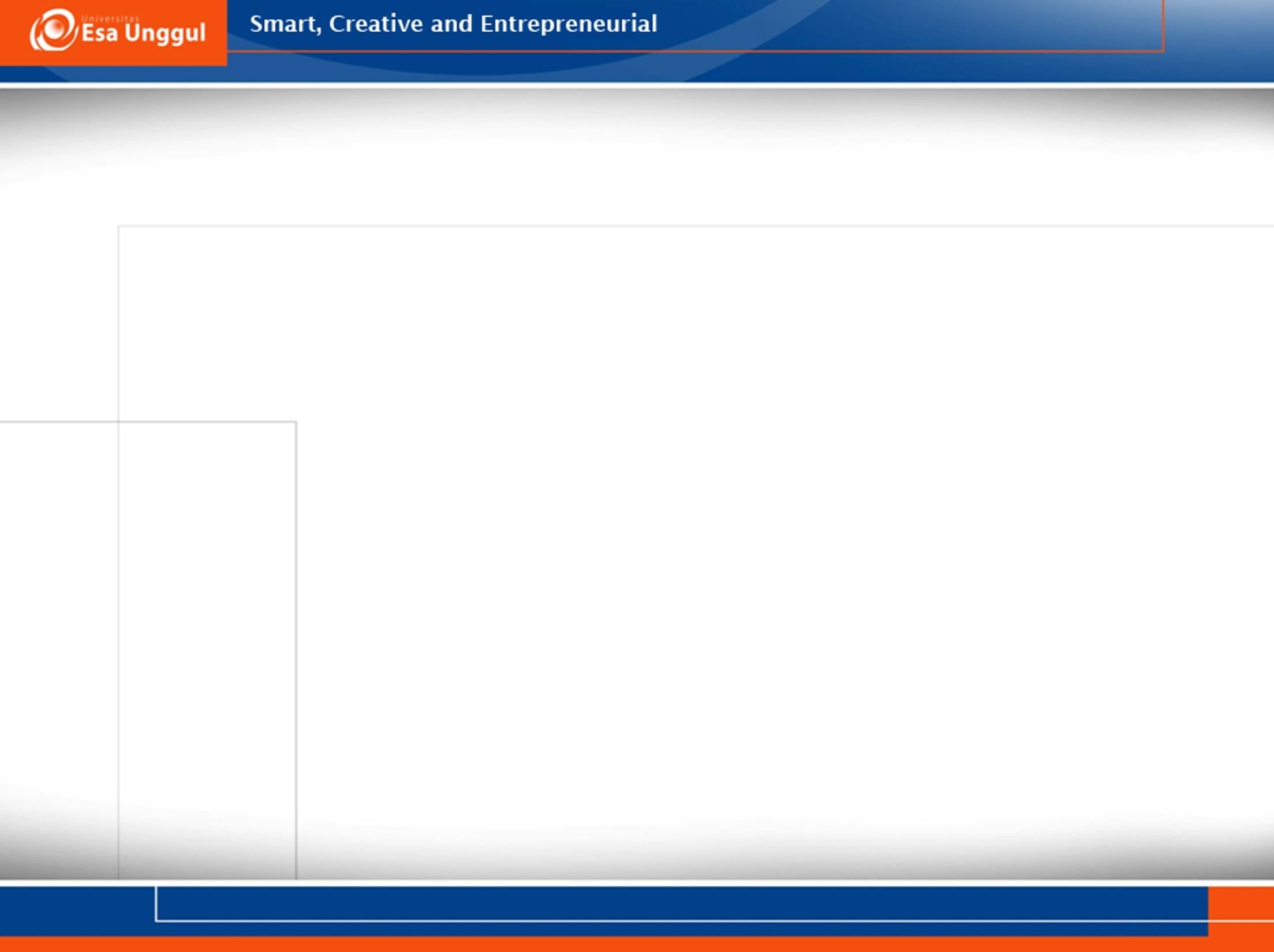 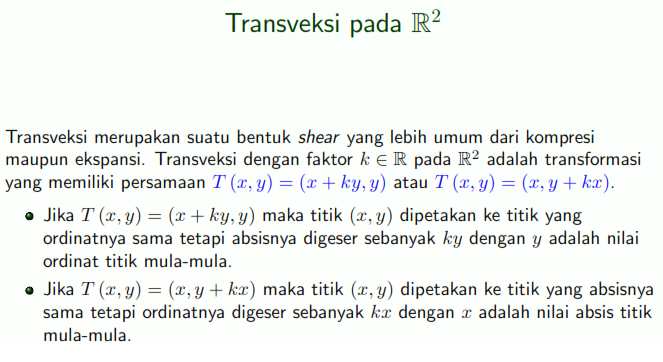 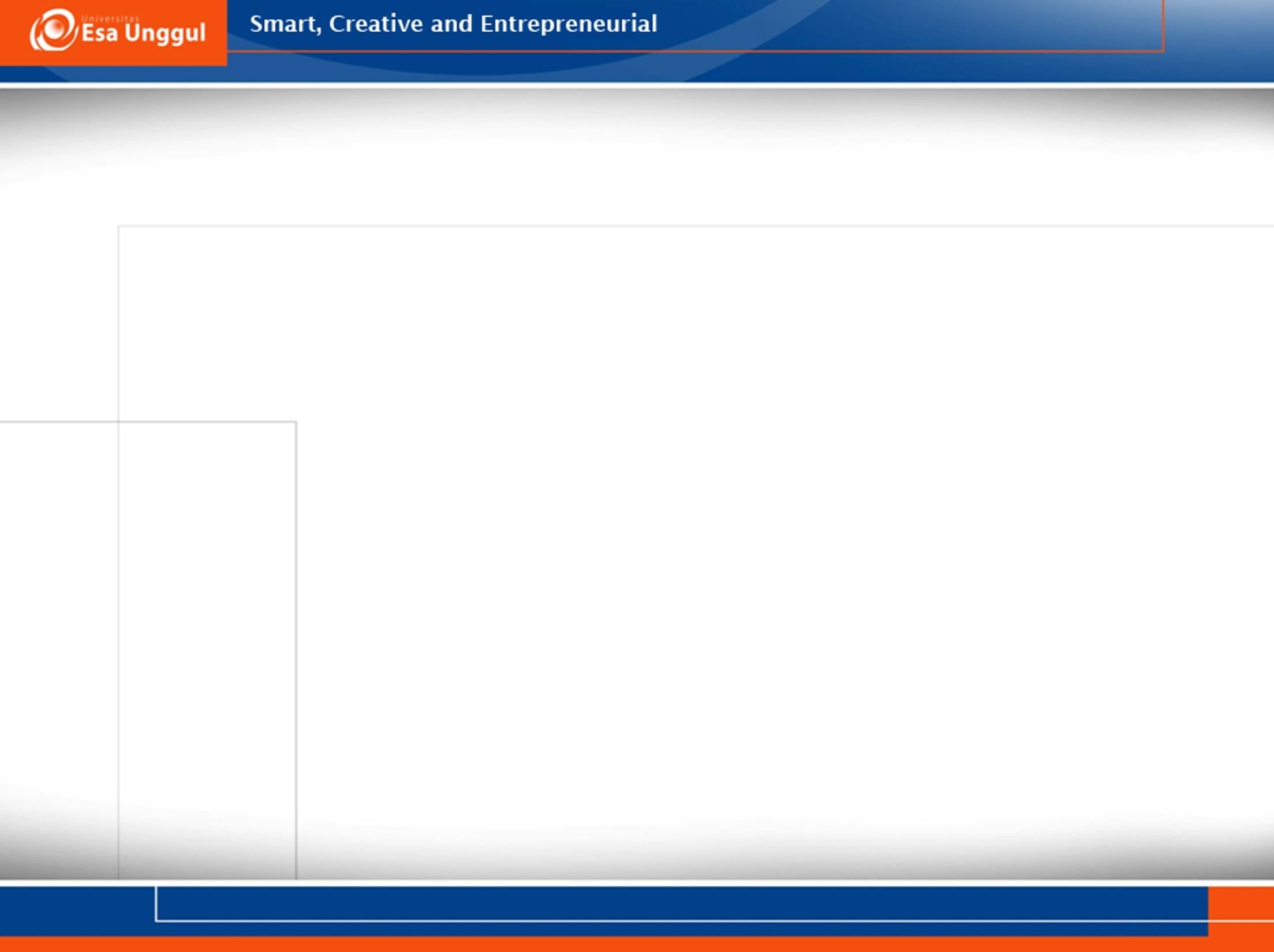 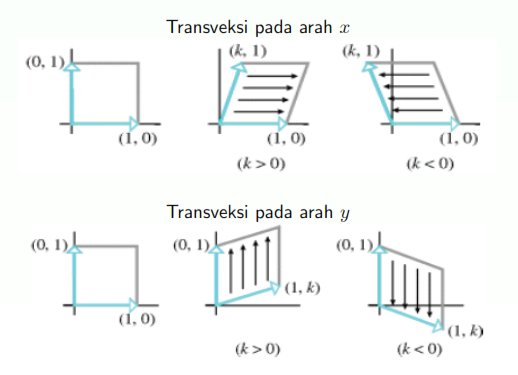 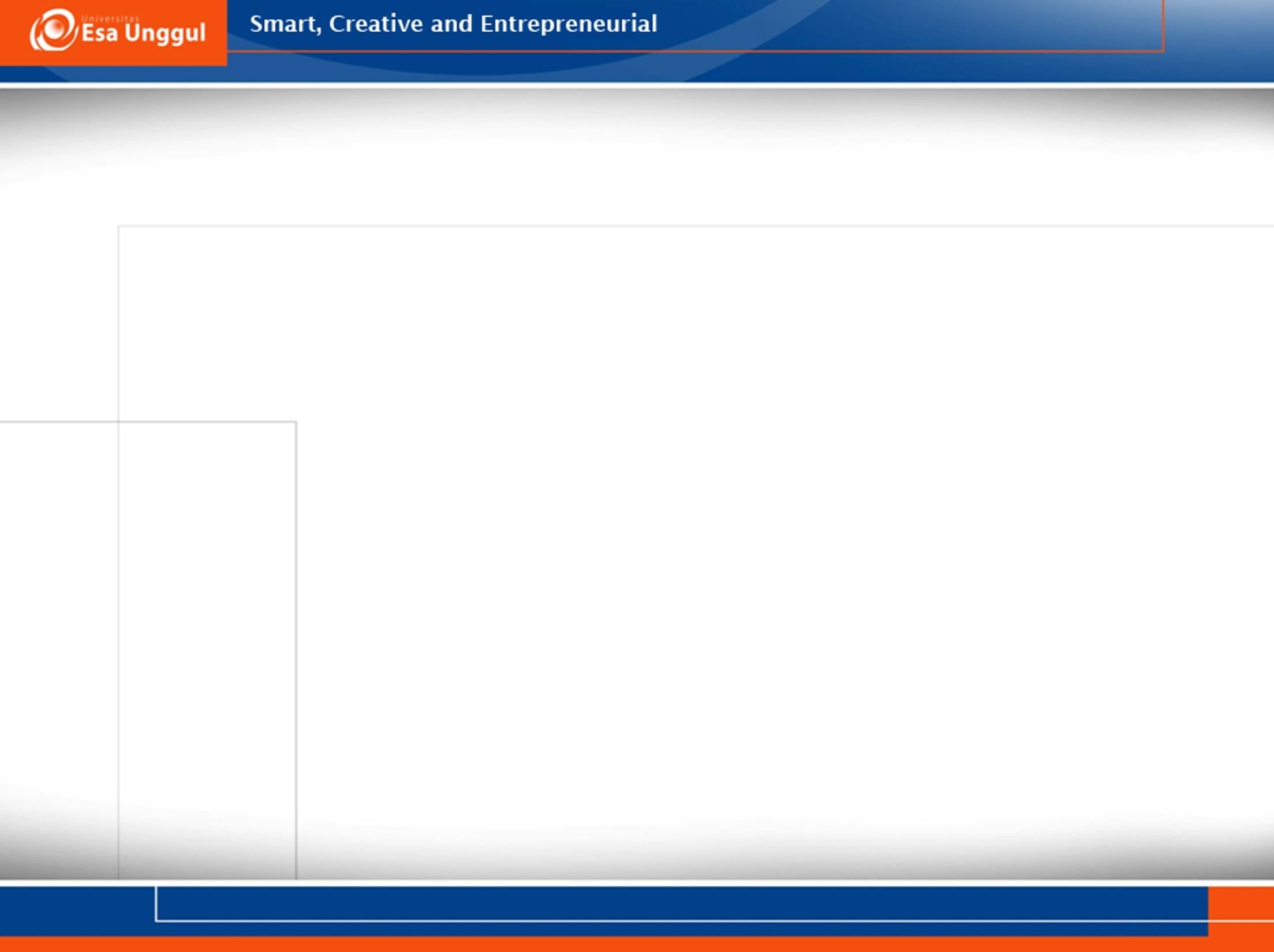 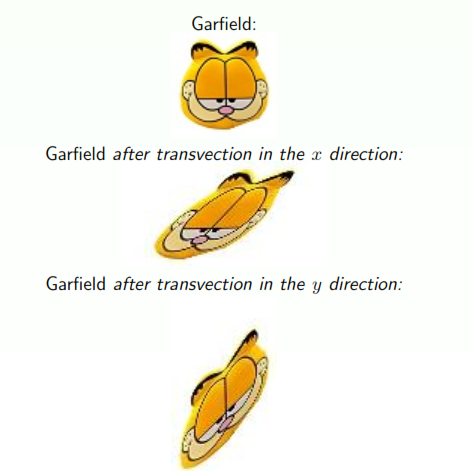 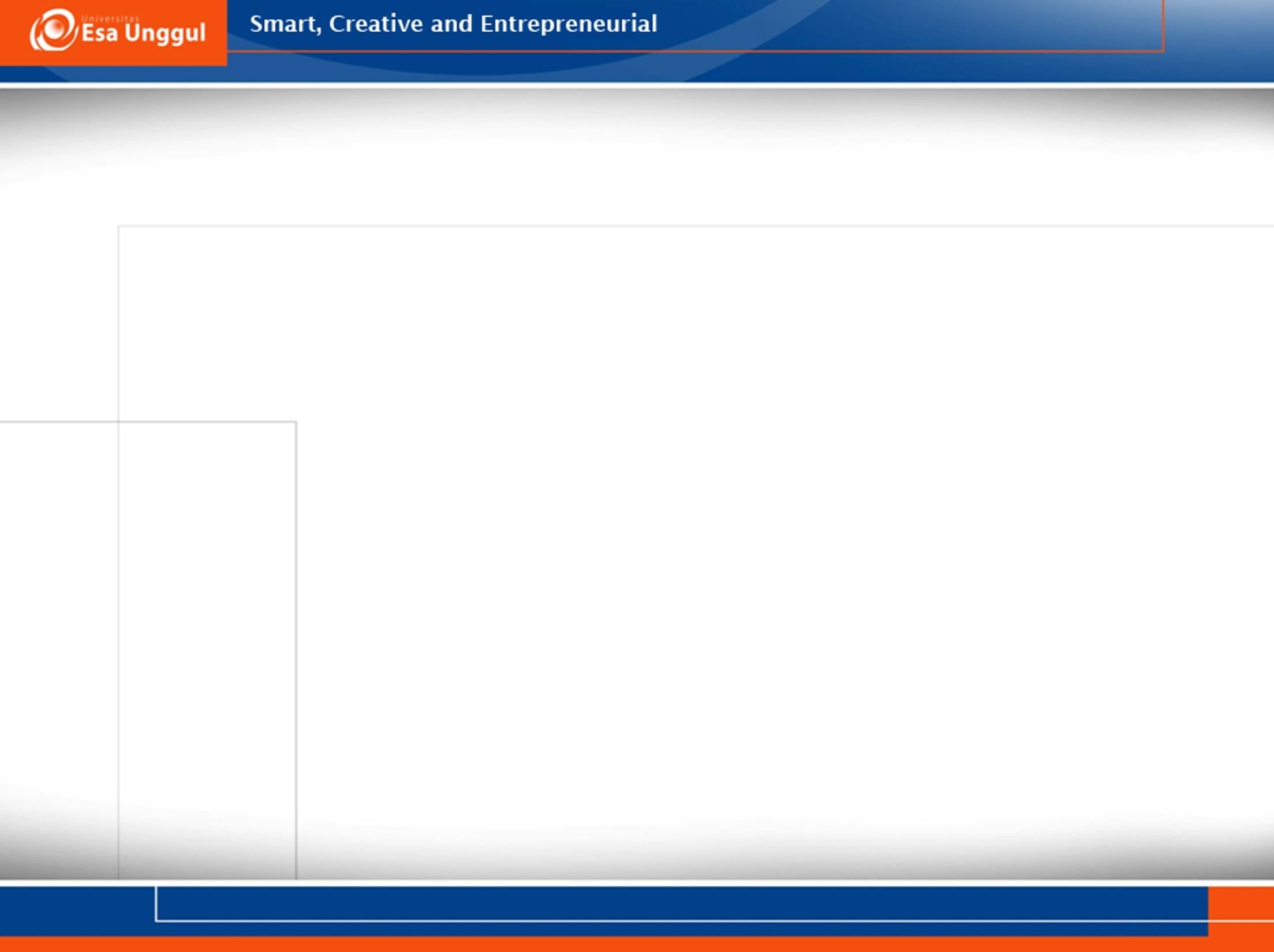 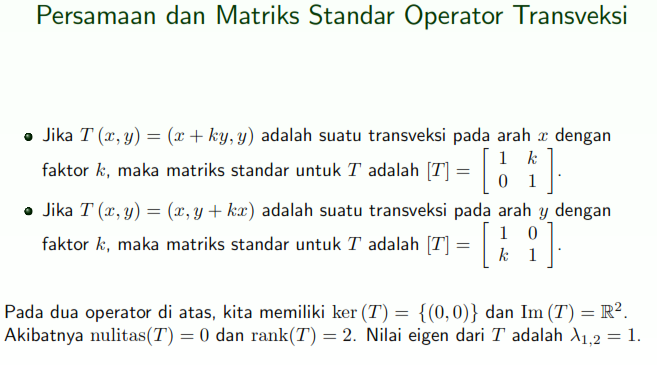 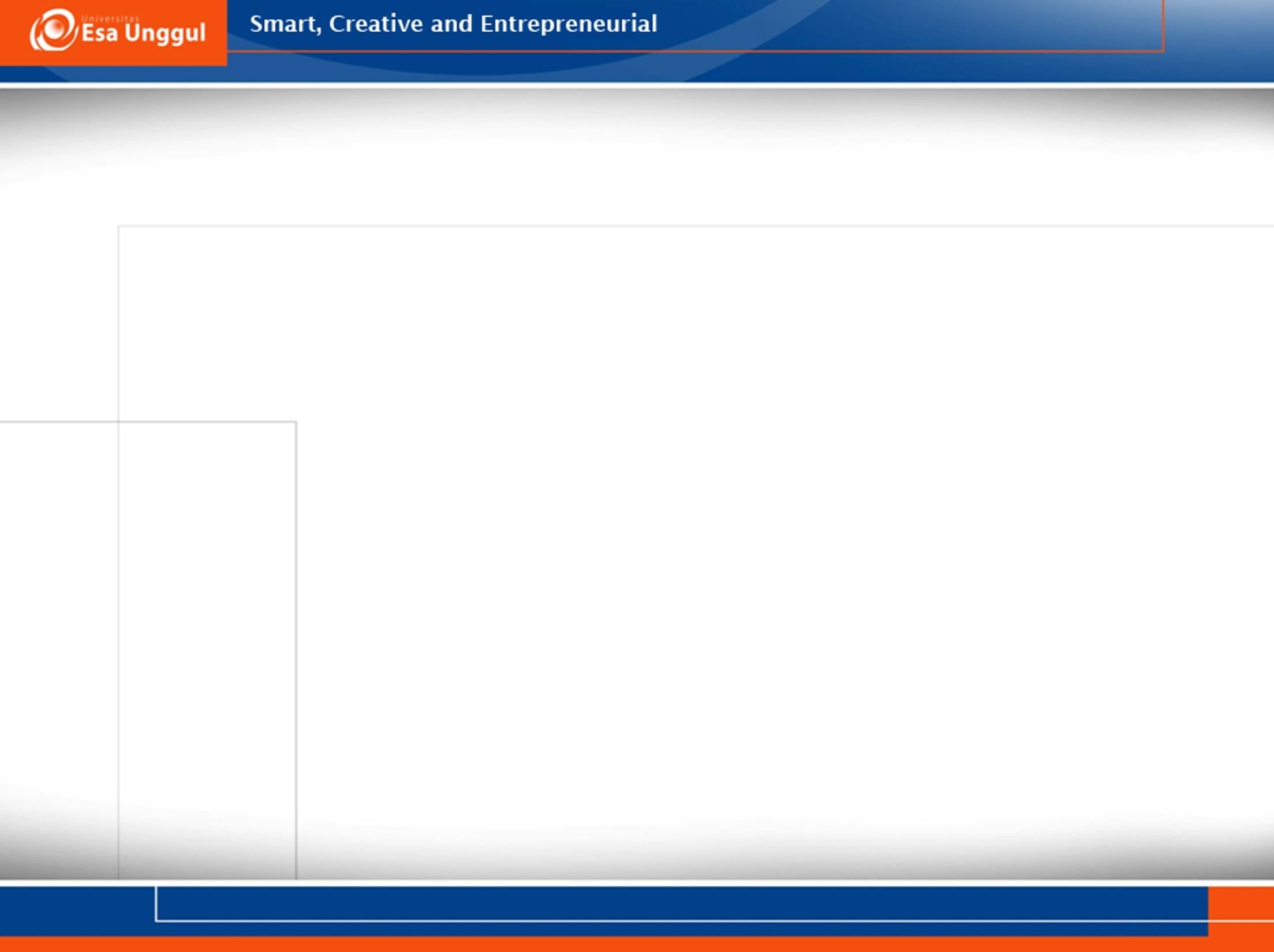 T E R I M A   K A S I H